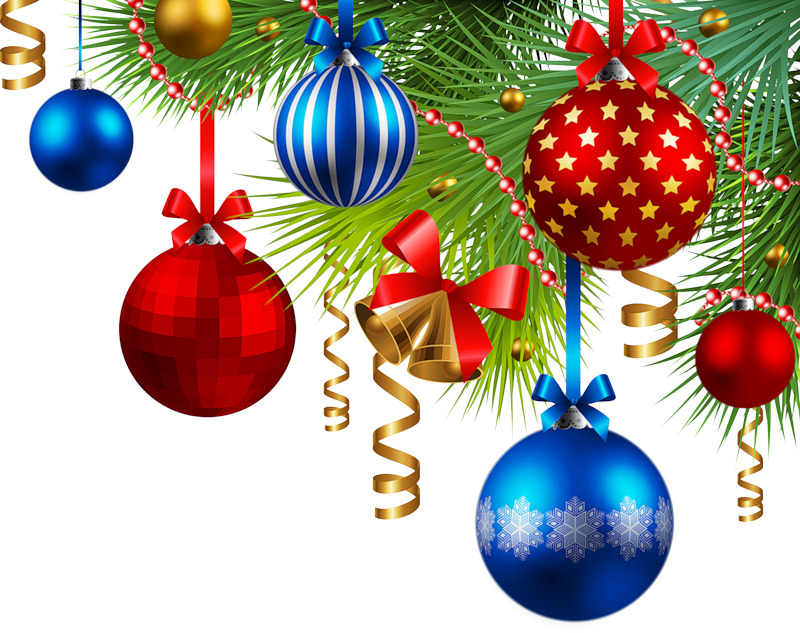 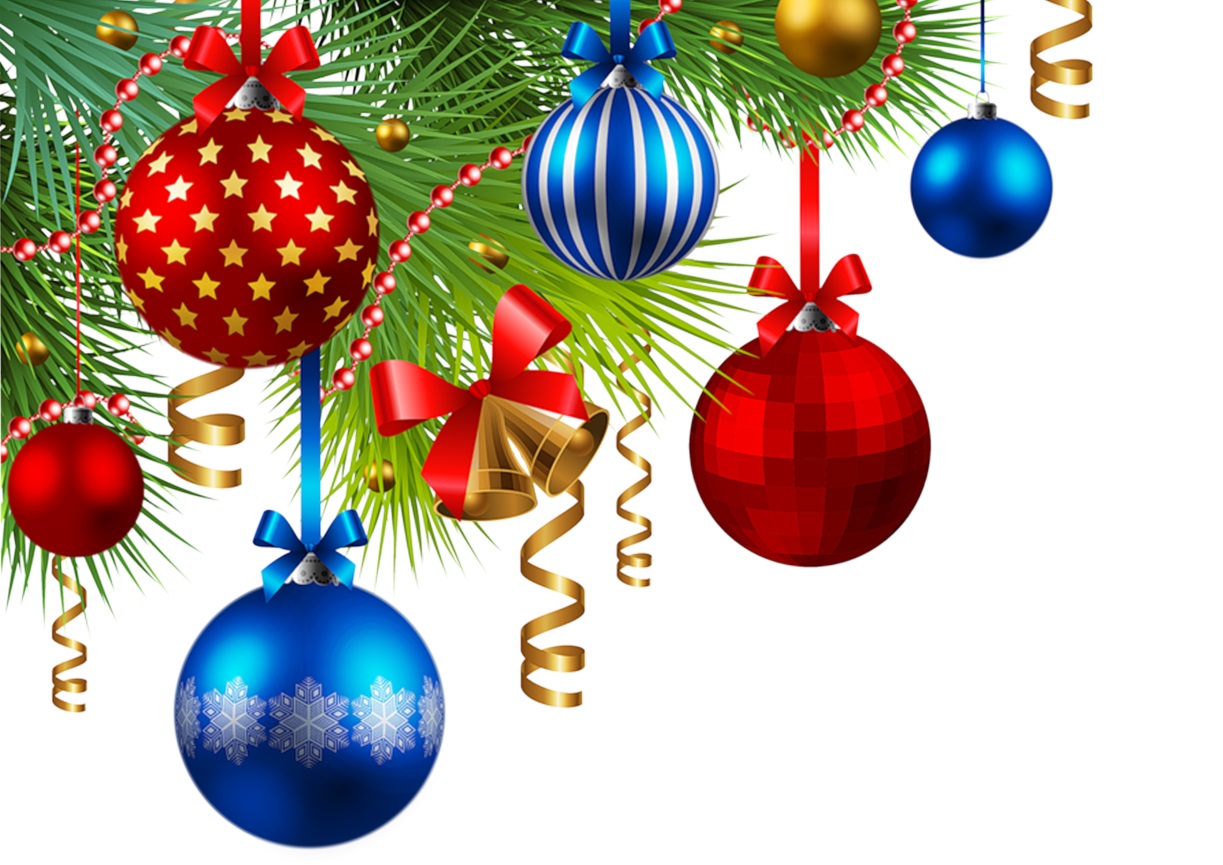 «Новогодний марафон -2020» -  «Наряди свою Ёлочку!» в рамках конкурса «Самый активный  класс  года»
декабрь
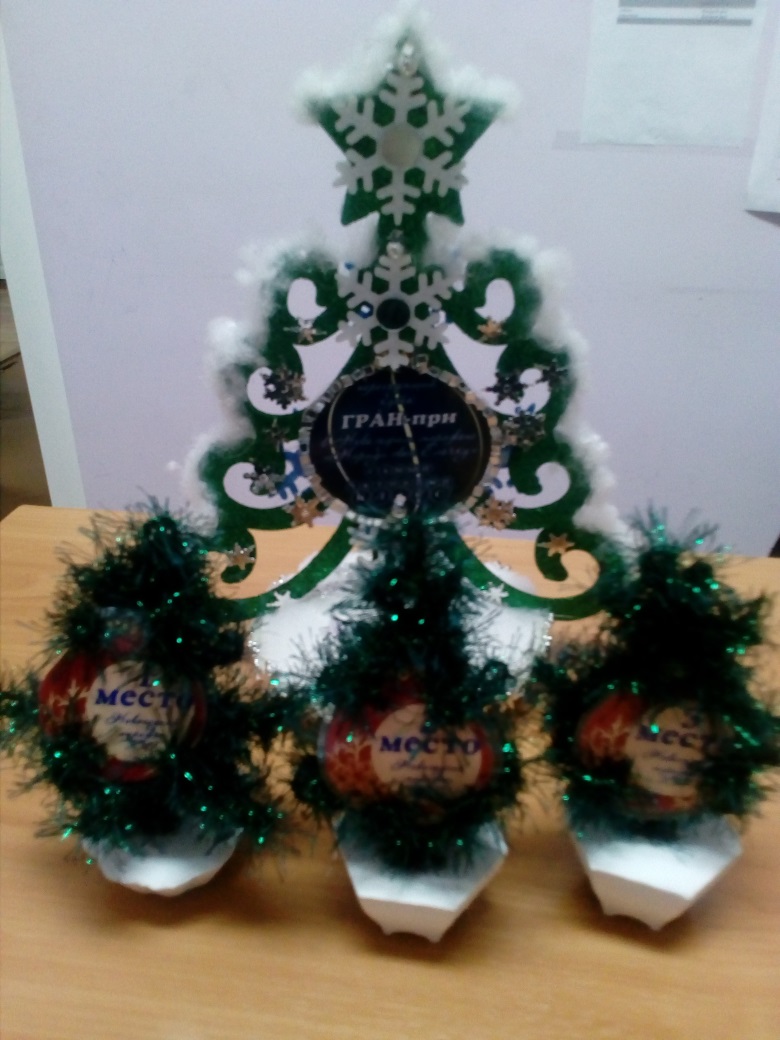 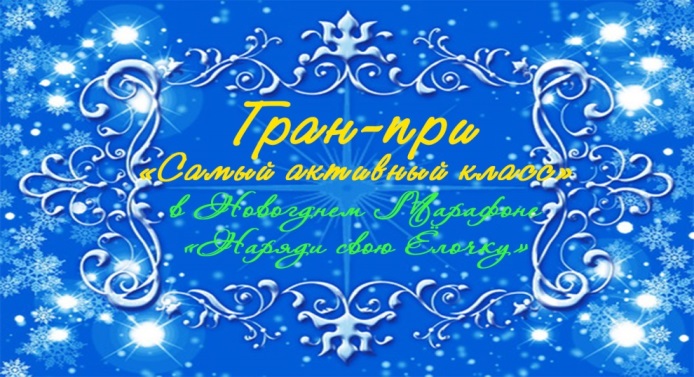 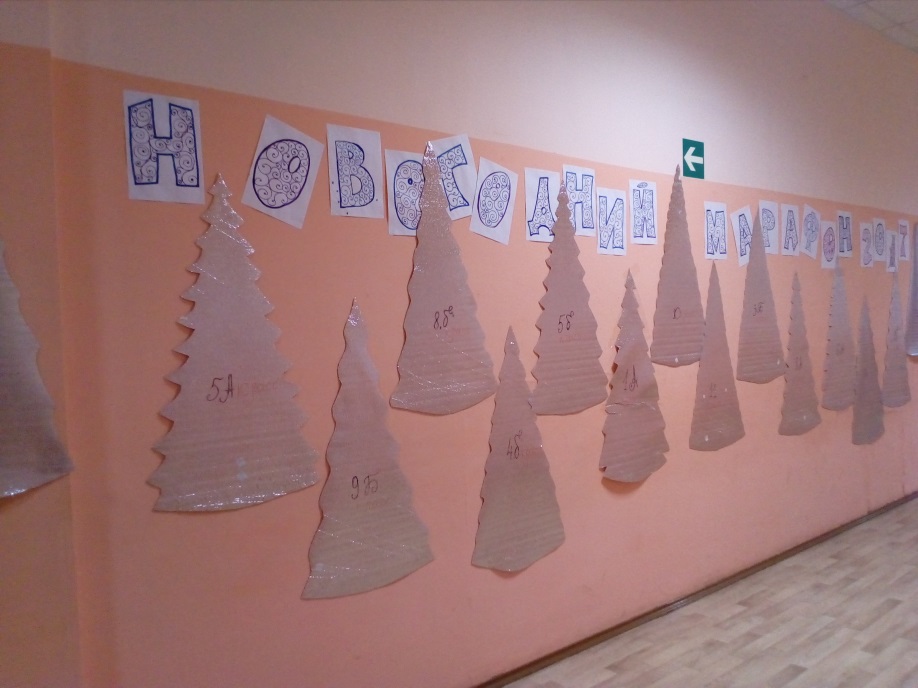 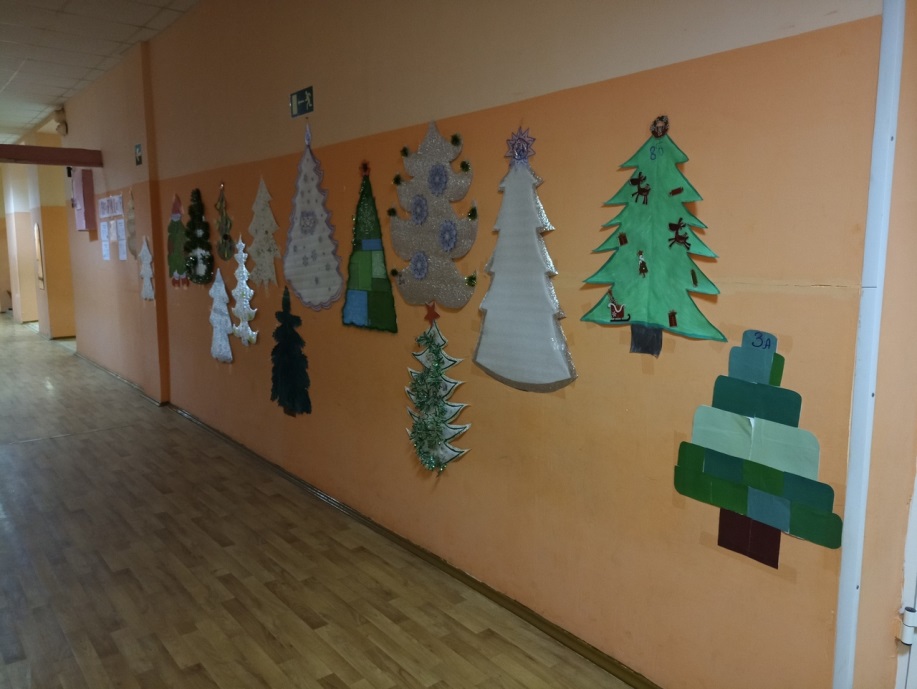 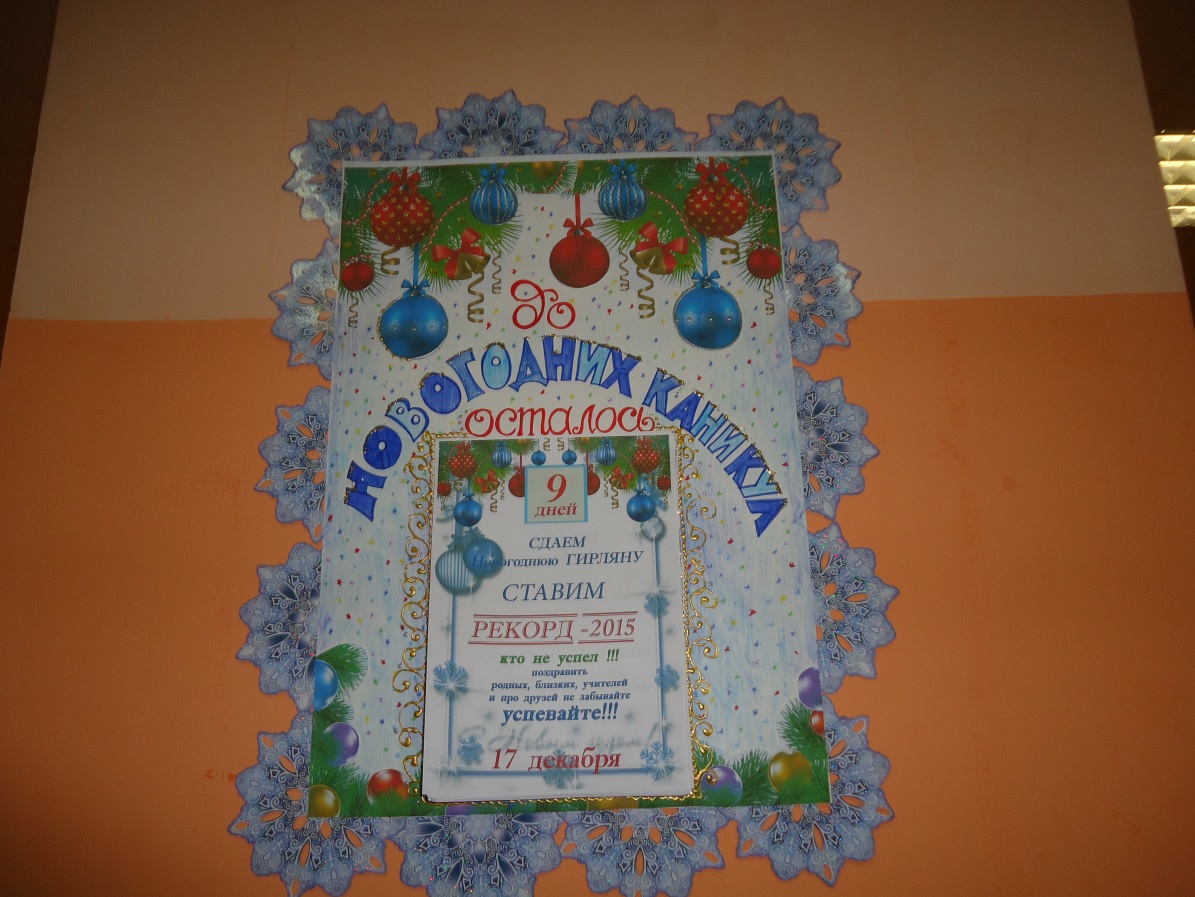 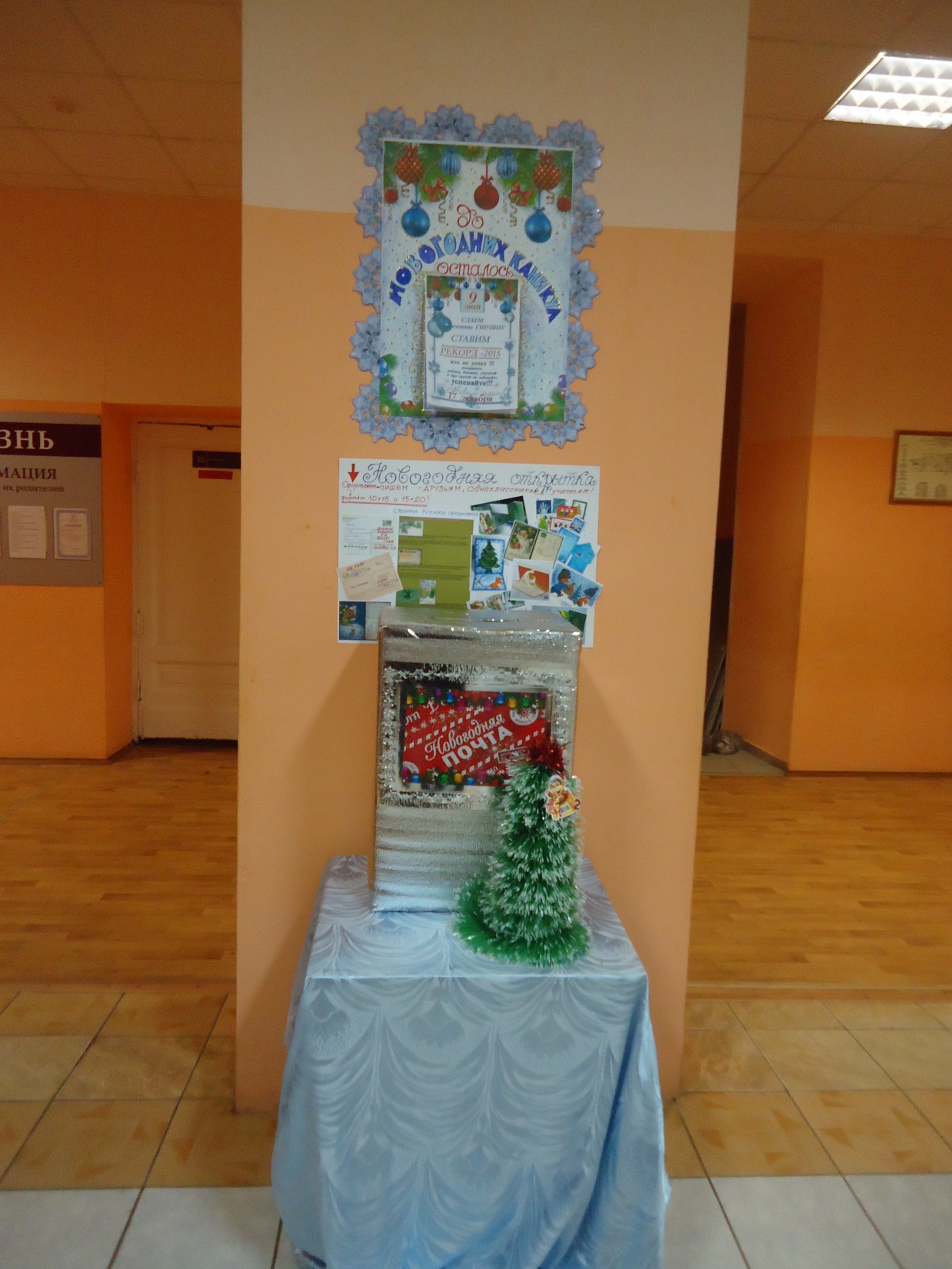 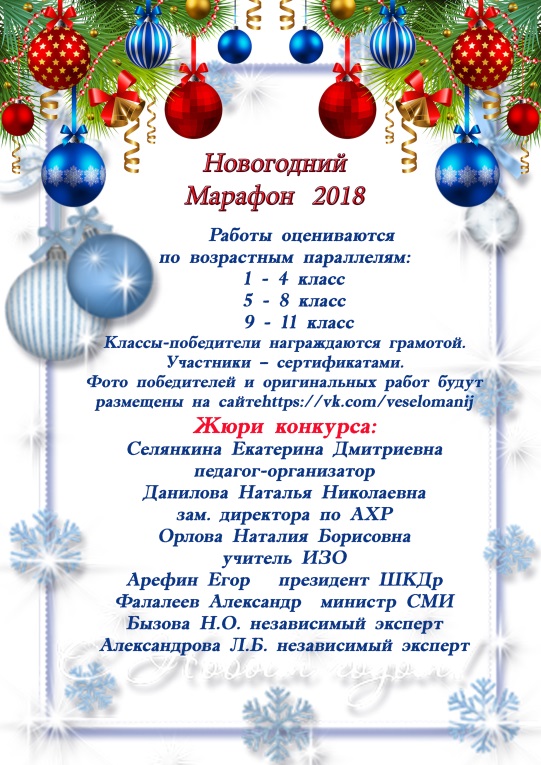 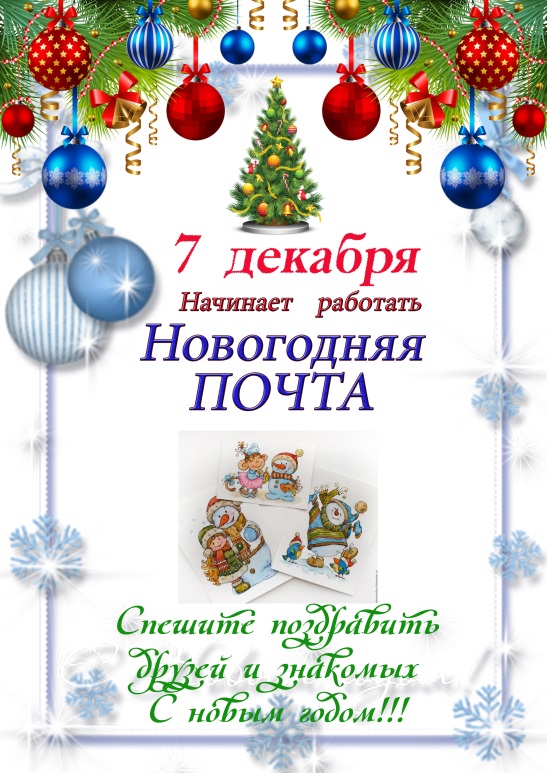 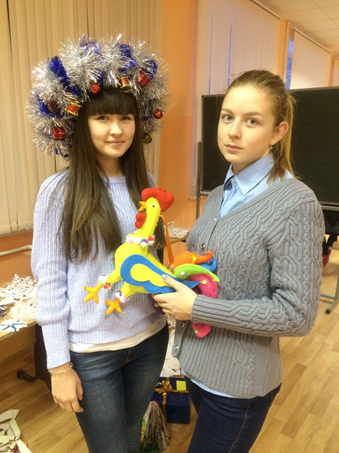 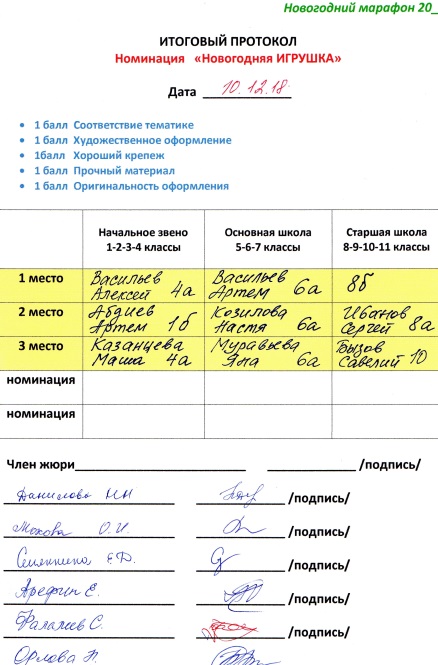 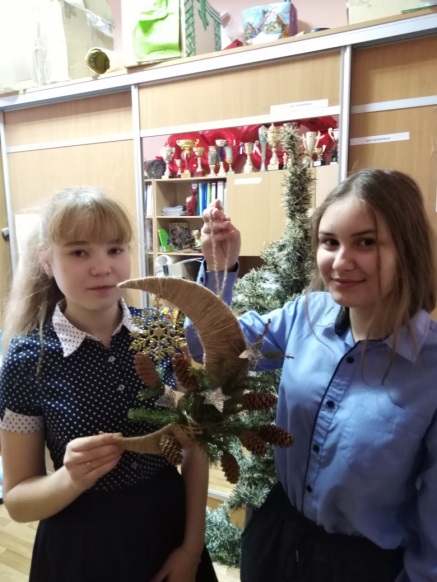 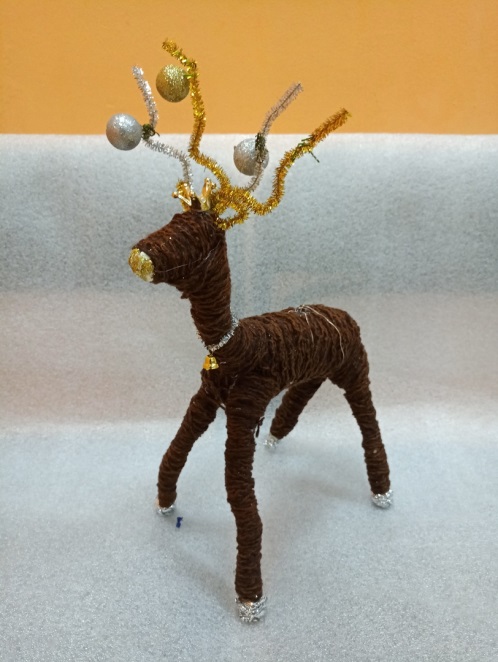 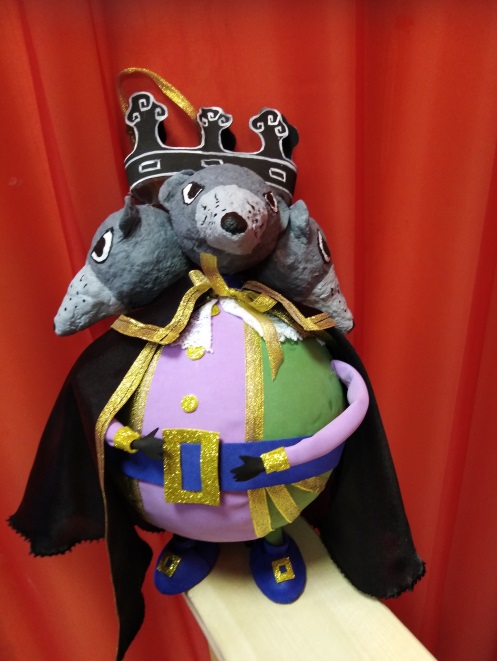 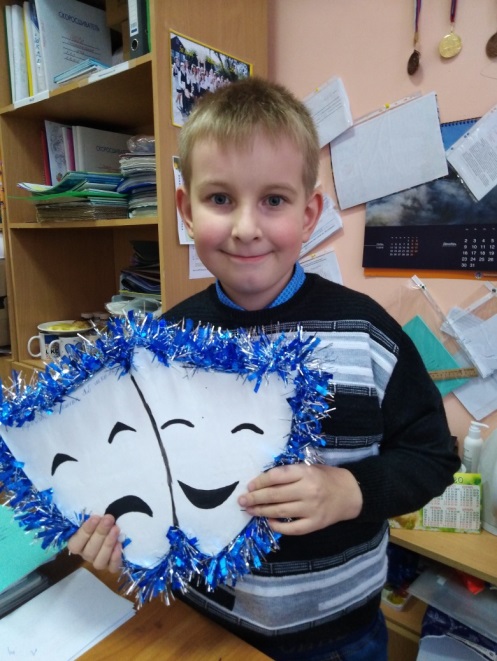 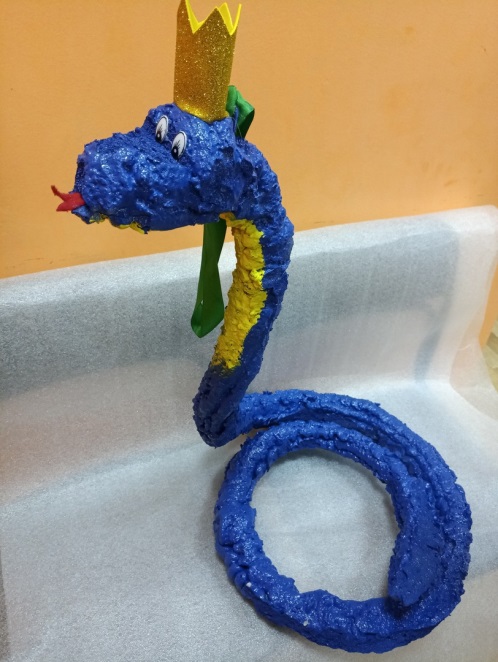 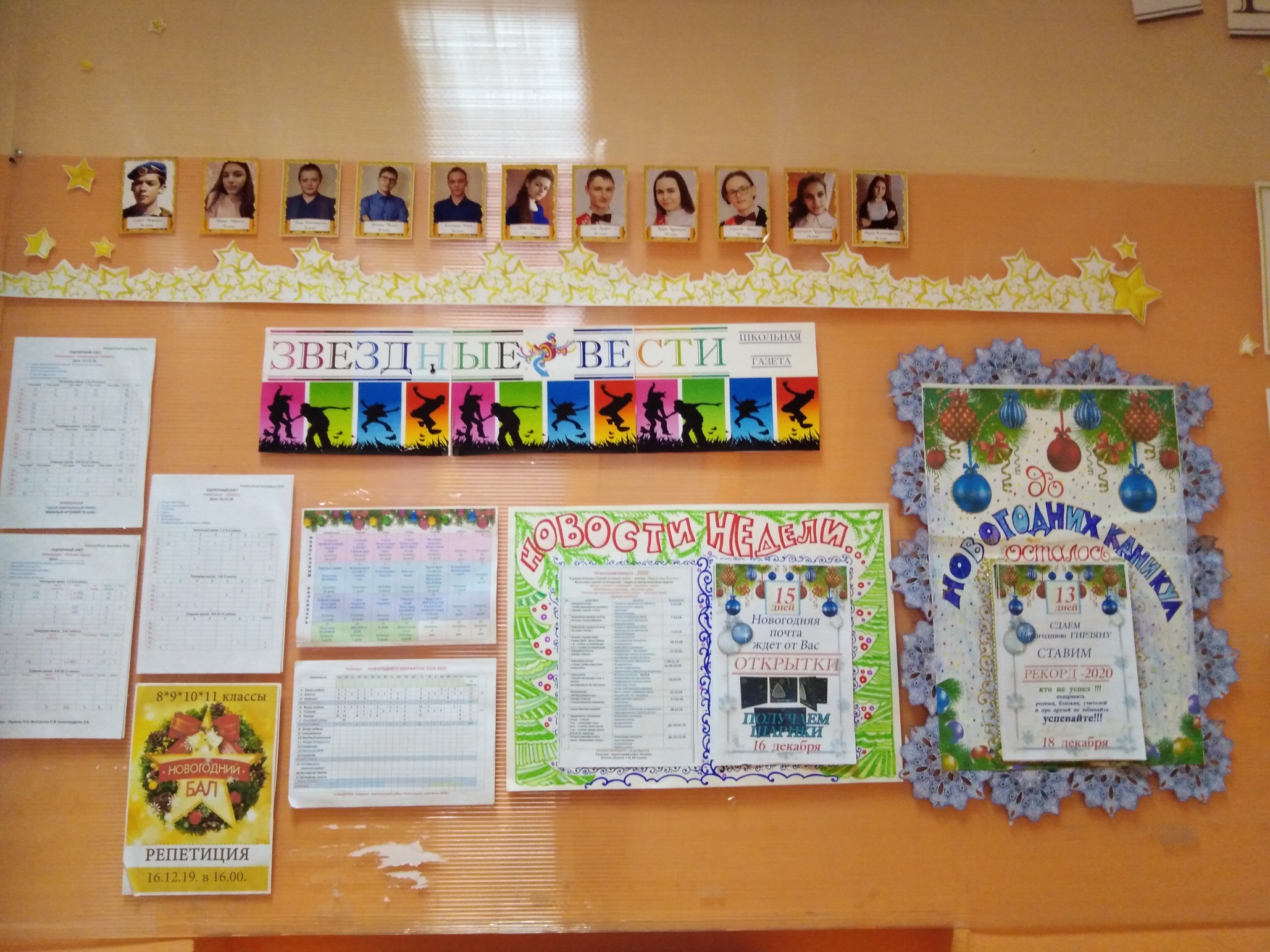 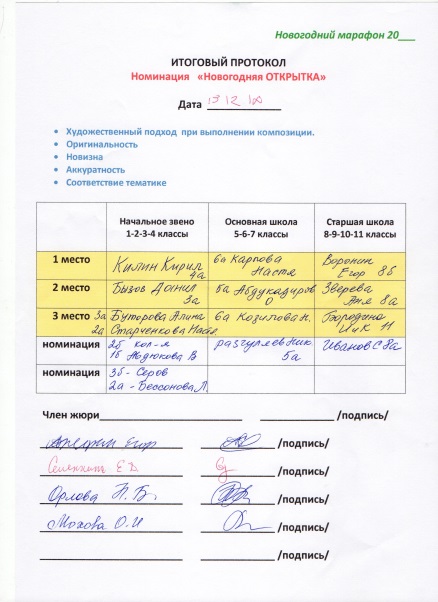 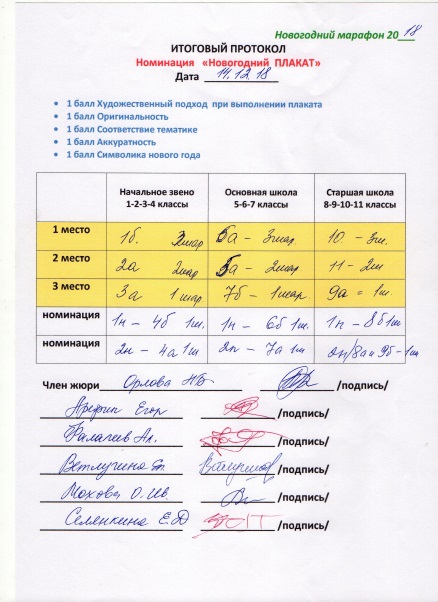 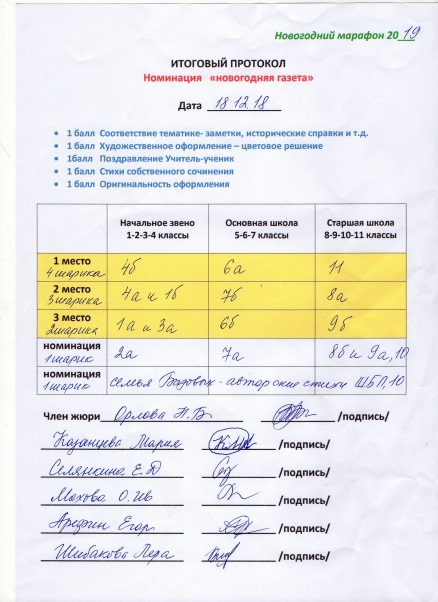 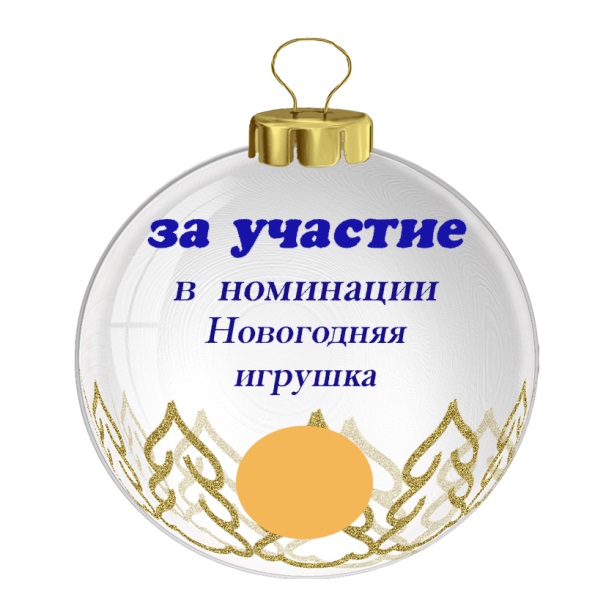 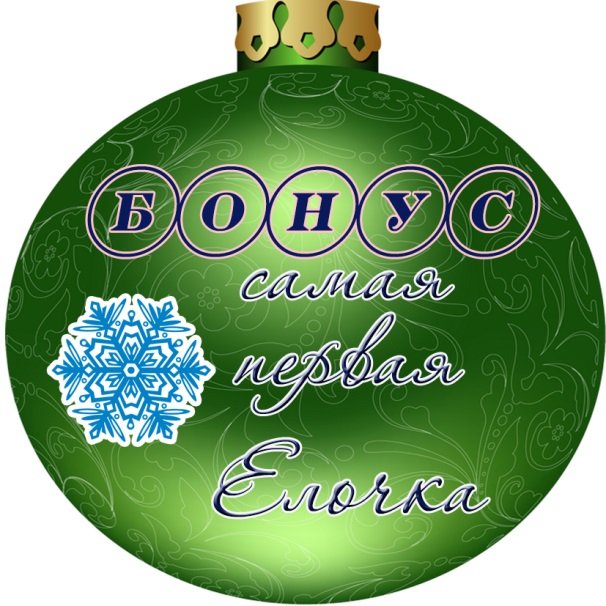 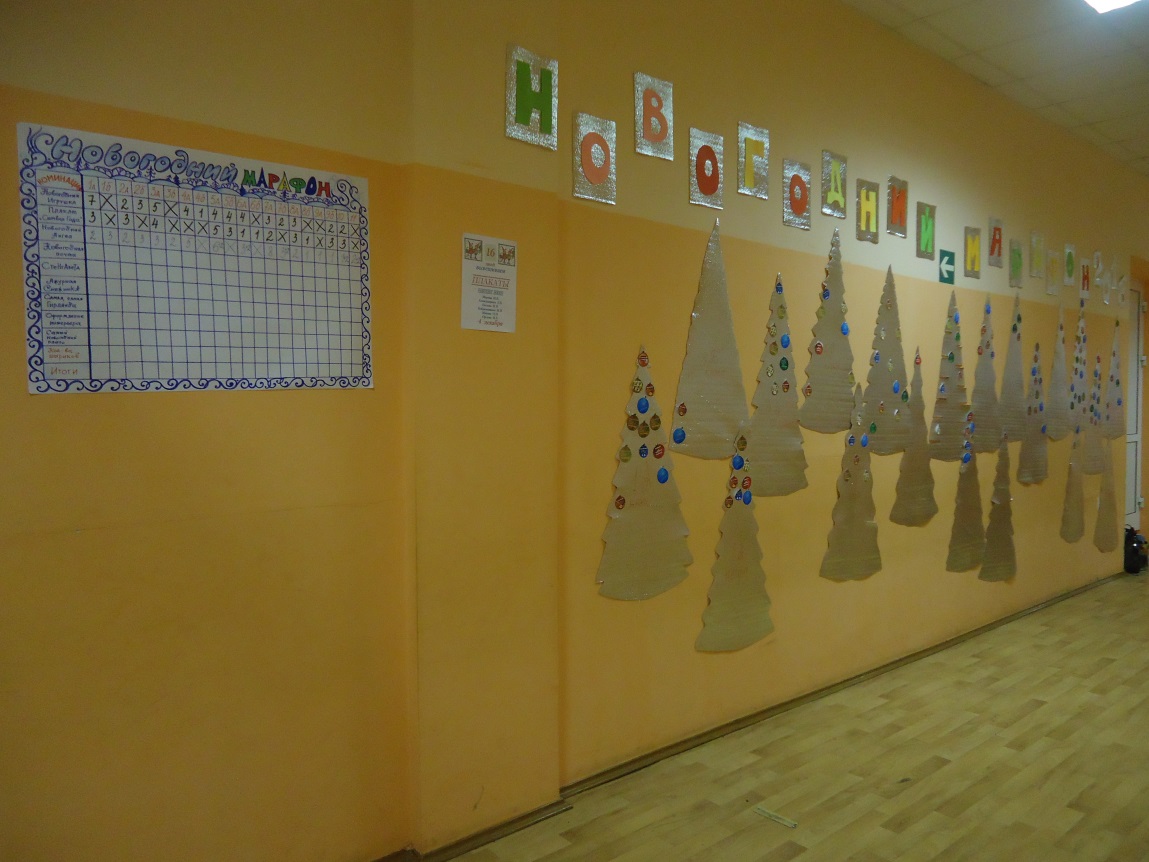 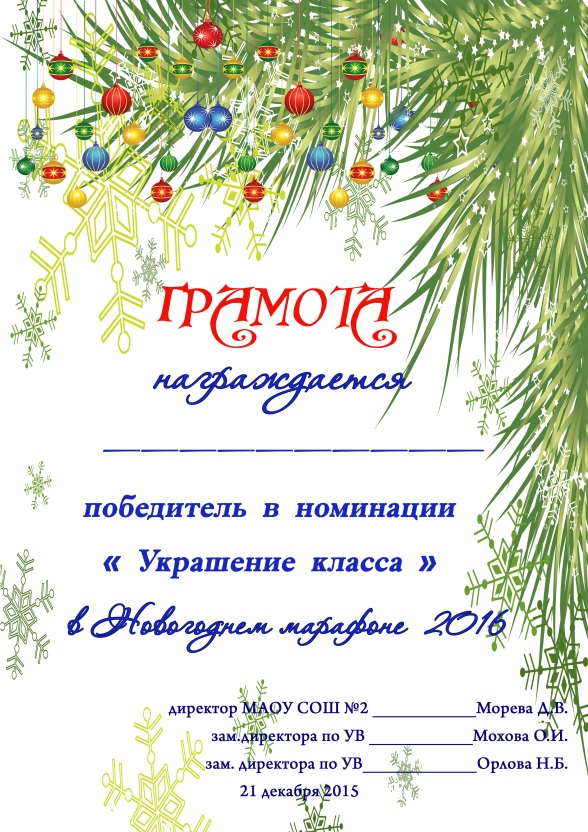 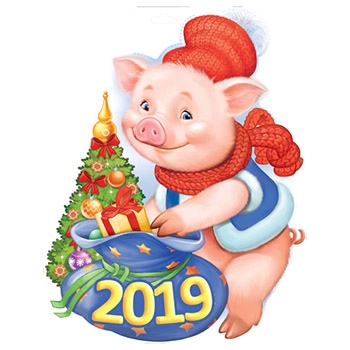 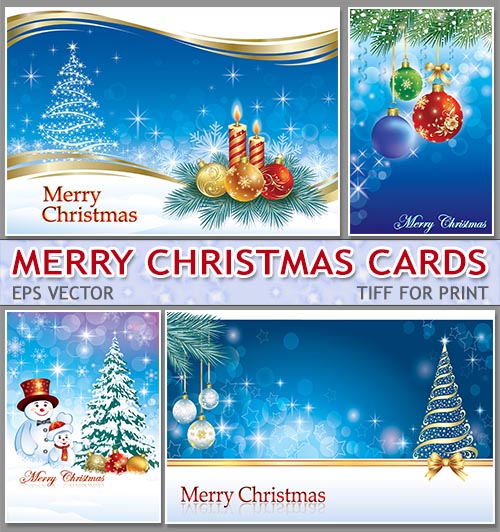 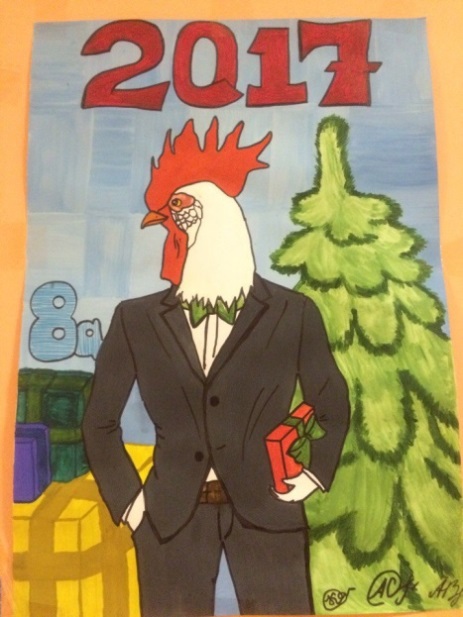 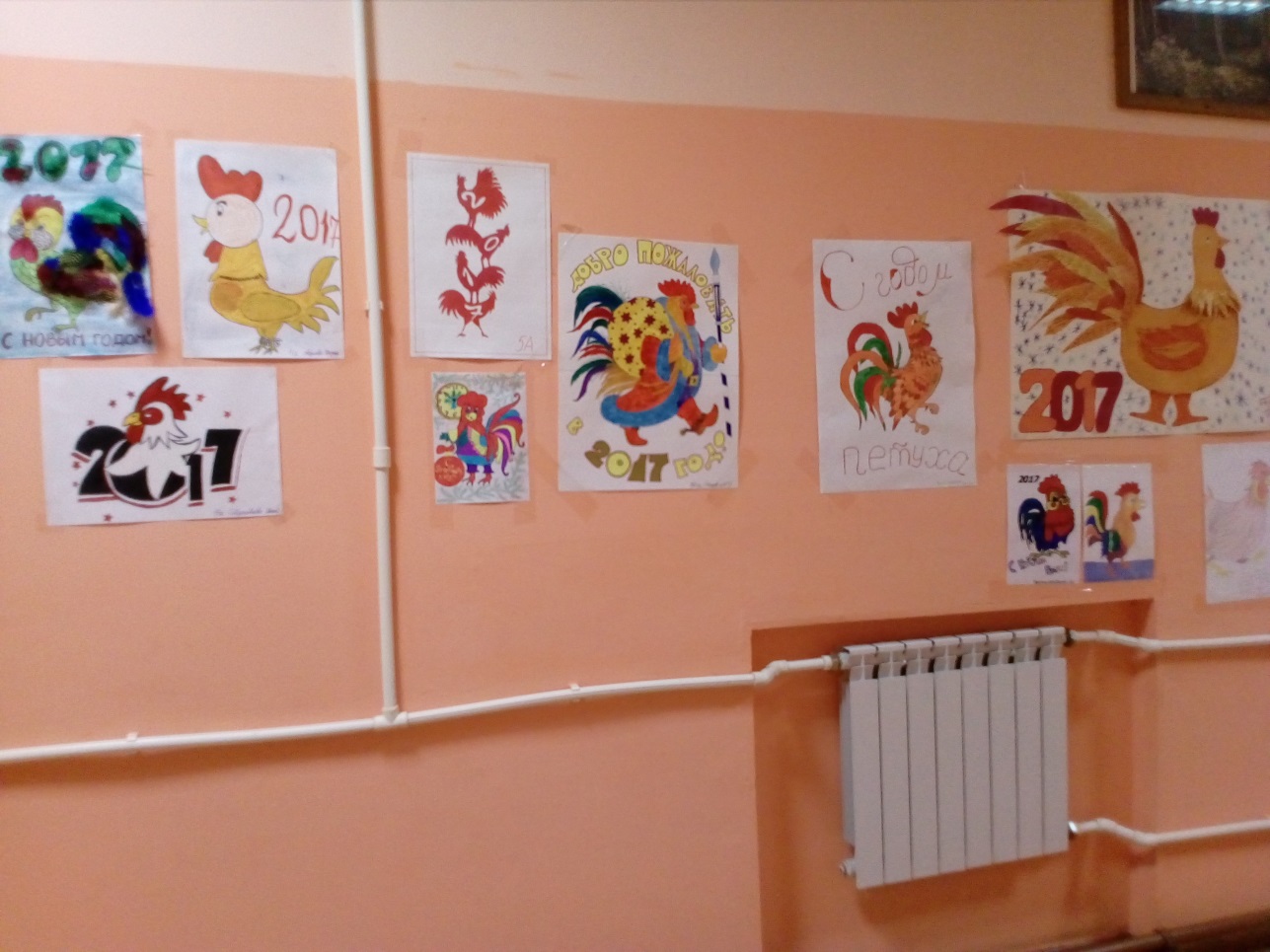 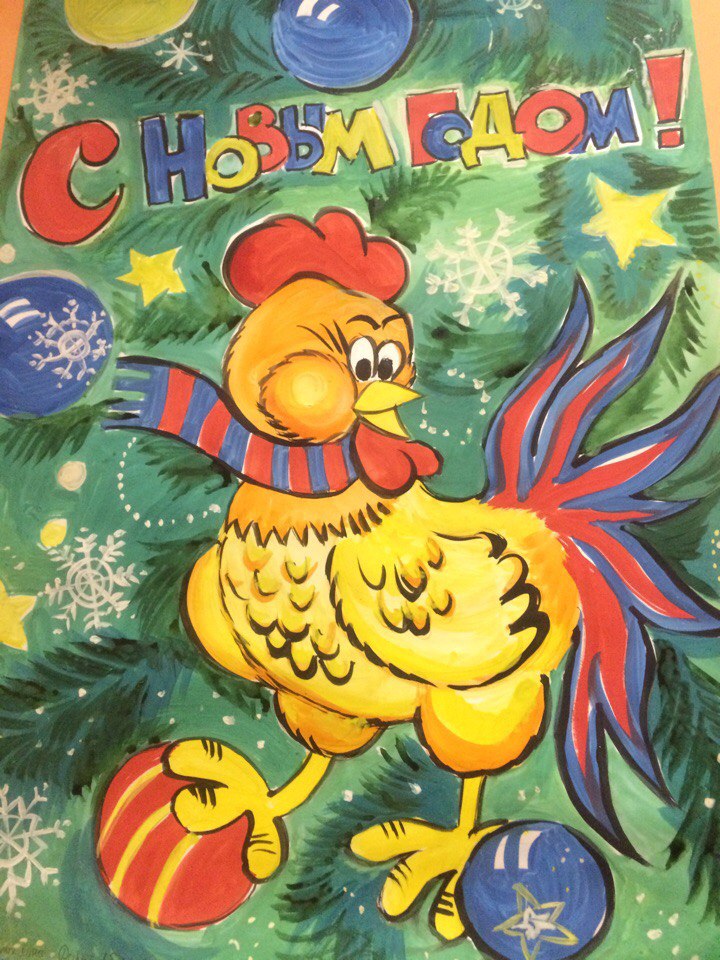 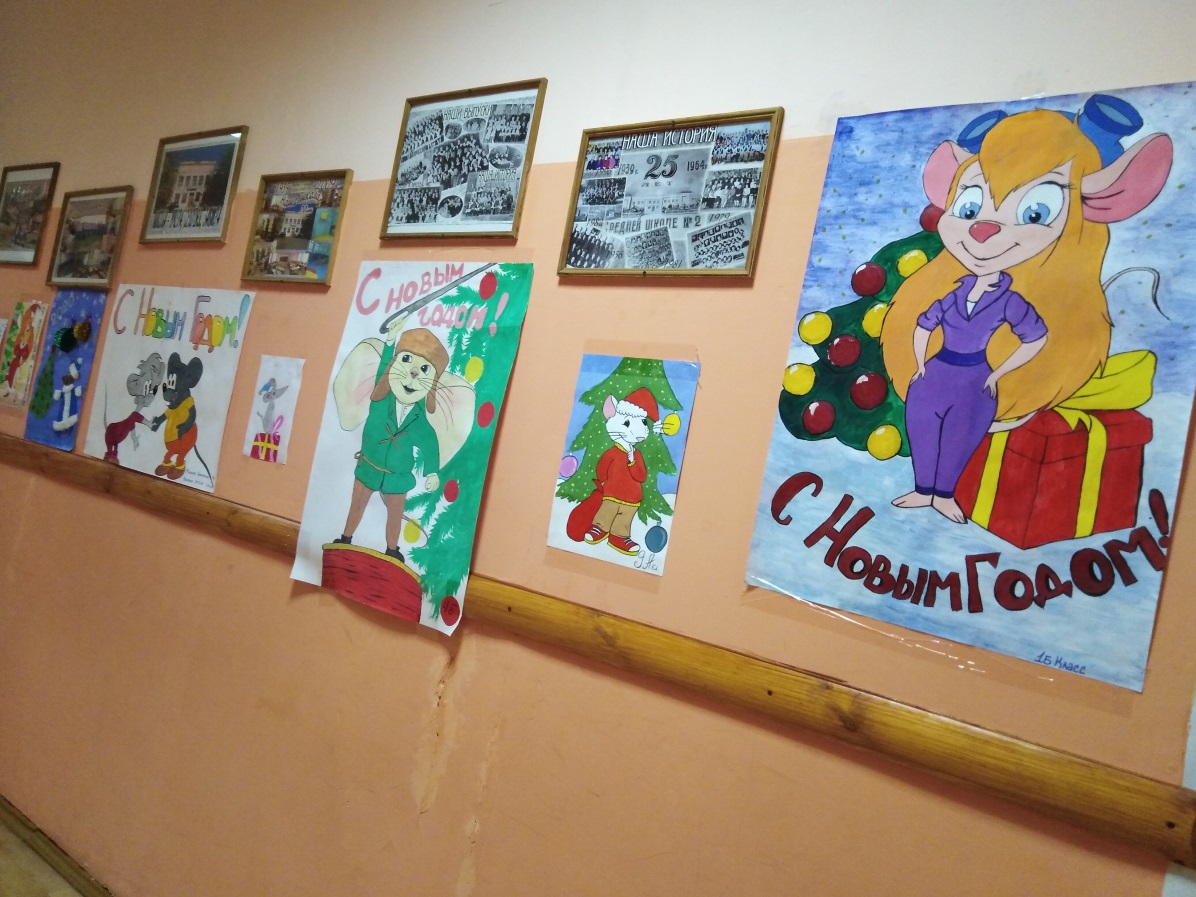 Новогодние АКЦИИдополнительные шарики на Елку
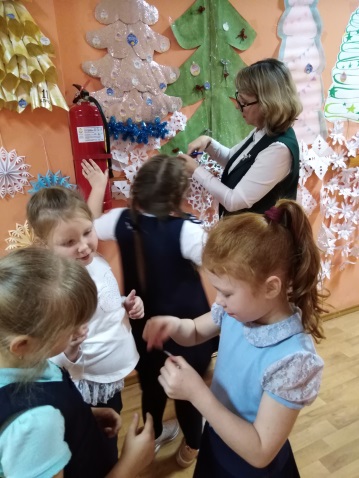 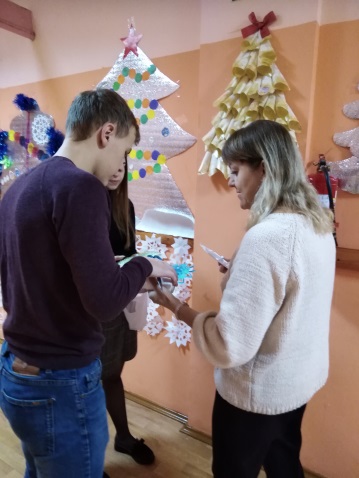 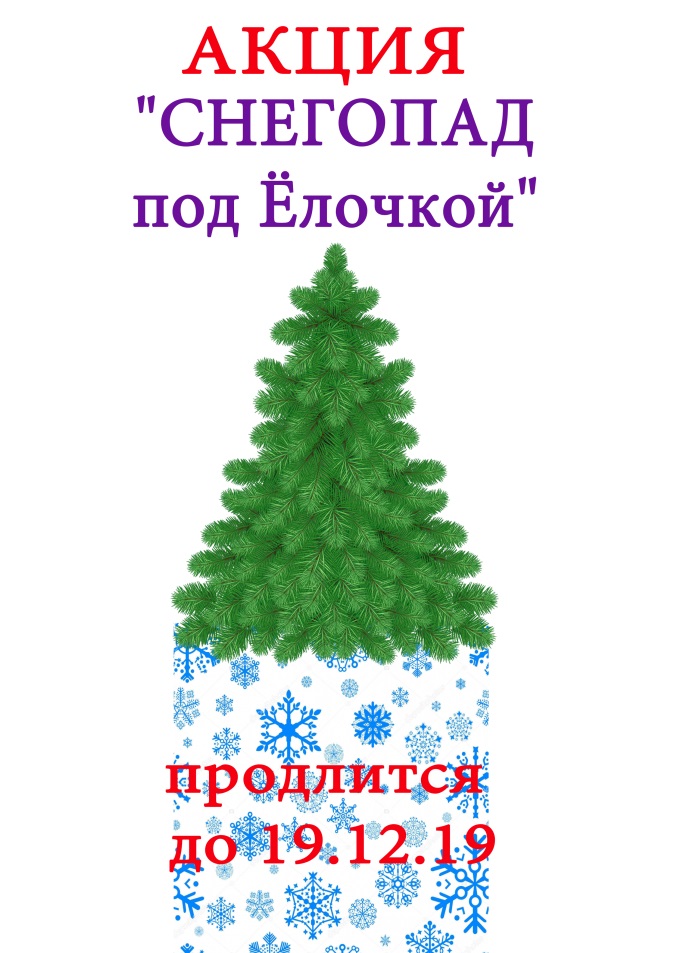 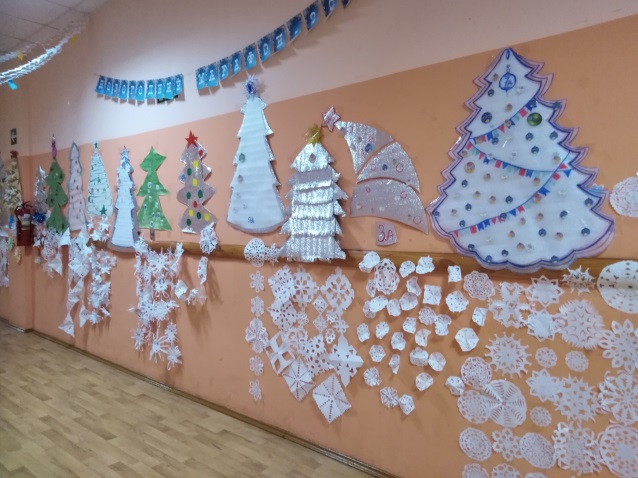 Новогодние АКЦИИдополнительные шарики на Елку
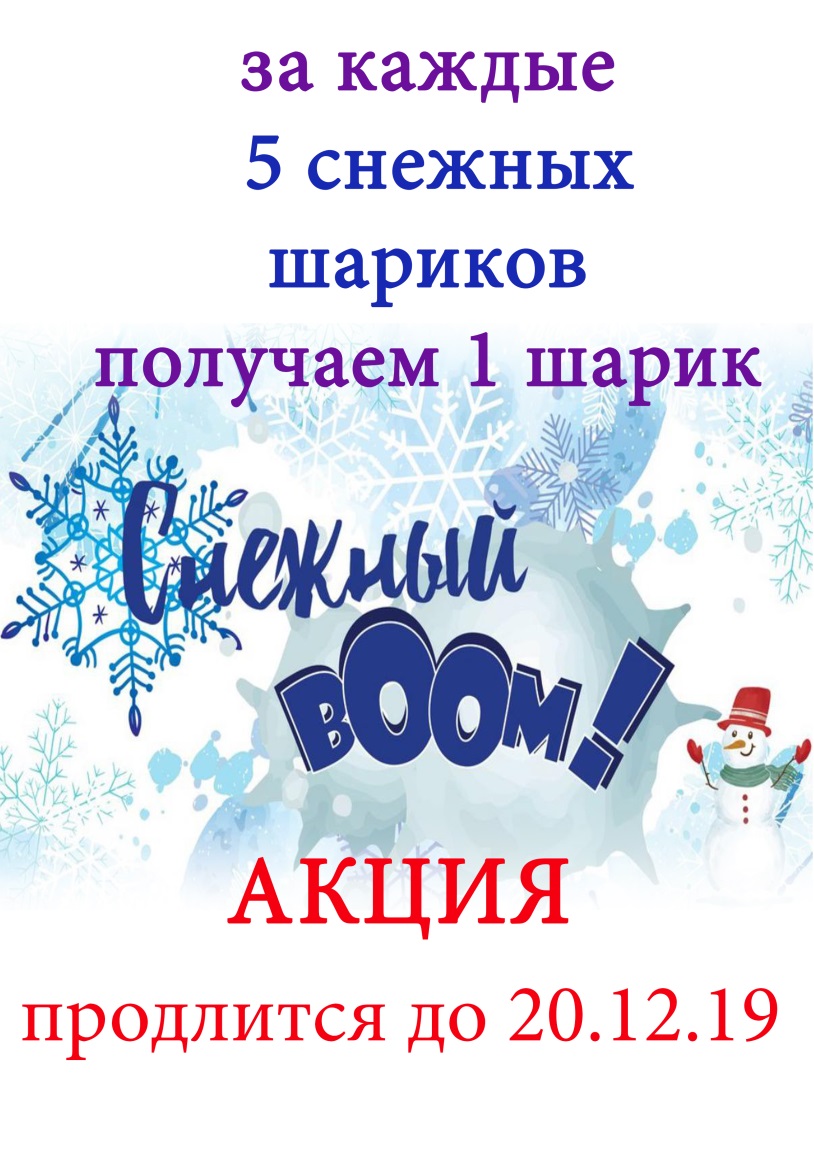 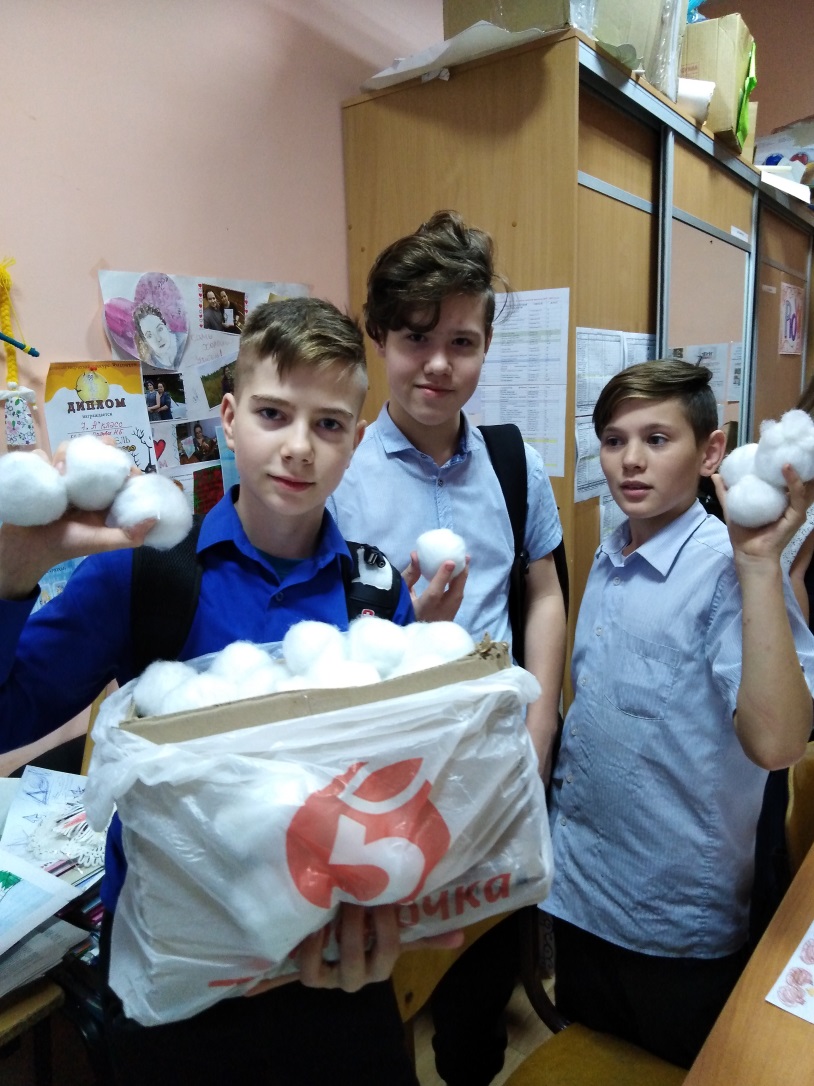 Новогодние АКЦИИдополнительные шарики на Елку
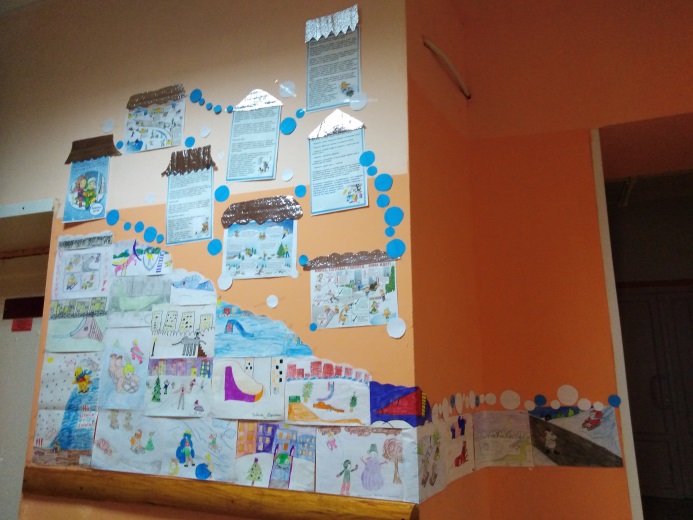 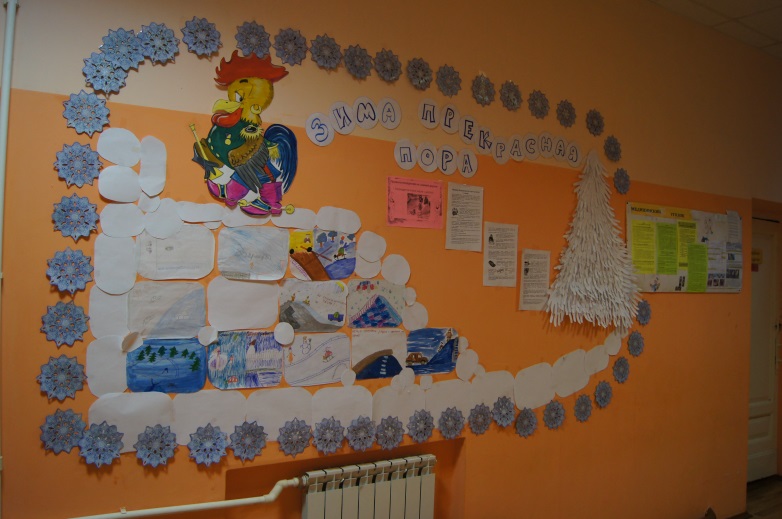 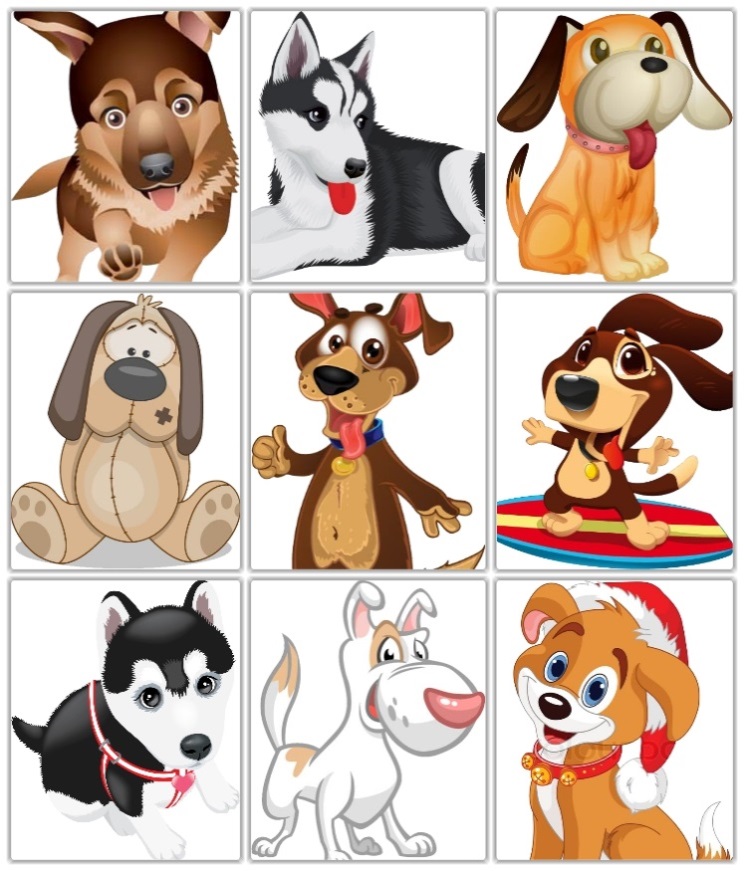 Для 1-4-х классов тема газеты определяется, как «Свинка года». Все остальные классы с 7 по 11 жеребьевкой выбирают изображение Пород Свиней  разных стран, ставят внизу подпись, например: вверху: «Америка», внизу: «Кабан». В правом нижнем углу необходимо указать класс. Вывешиваем самостоятельно
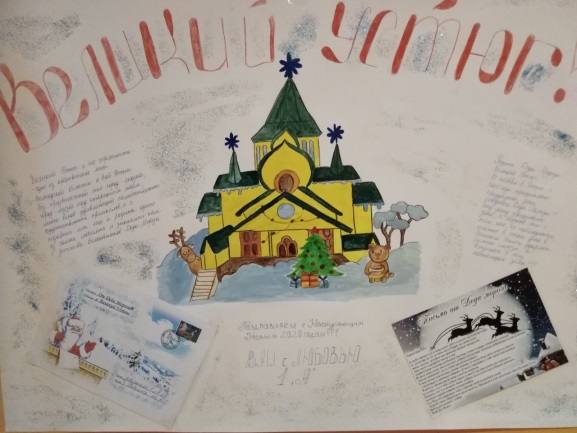 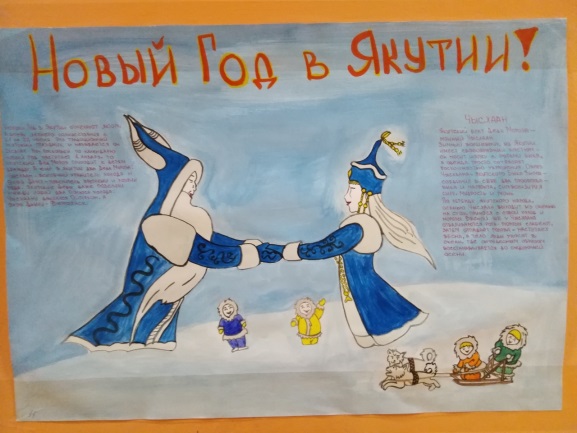 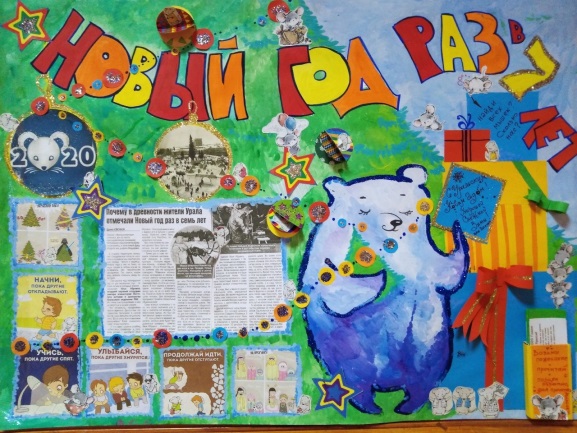 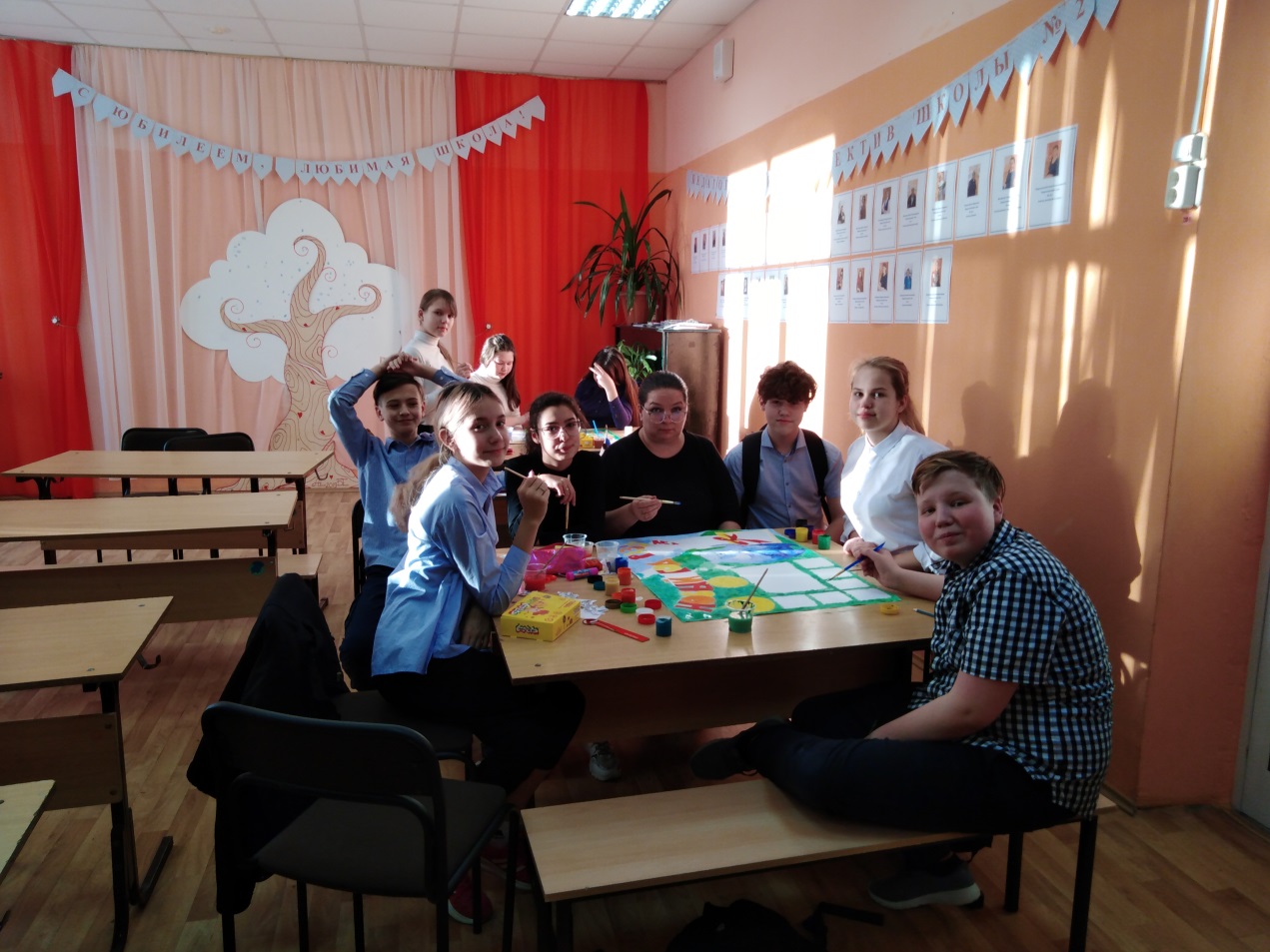 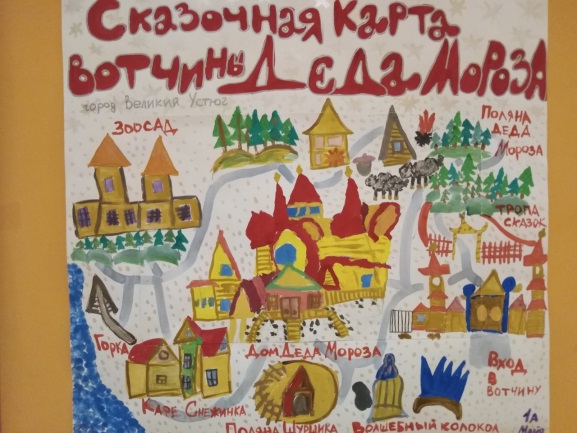 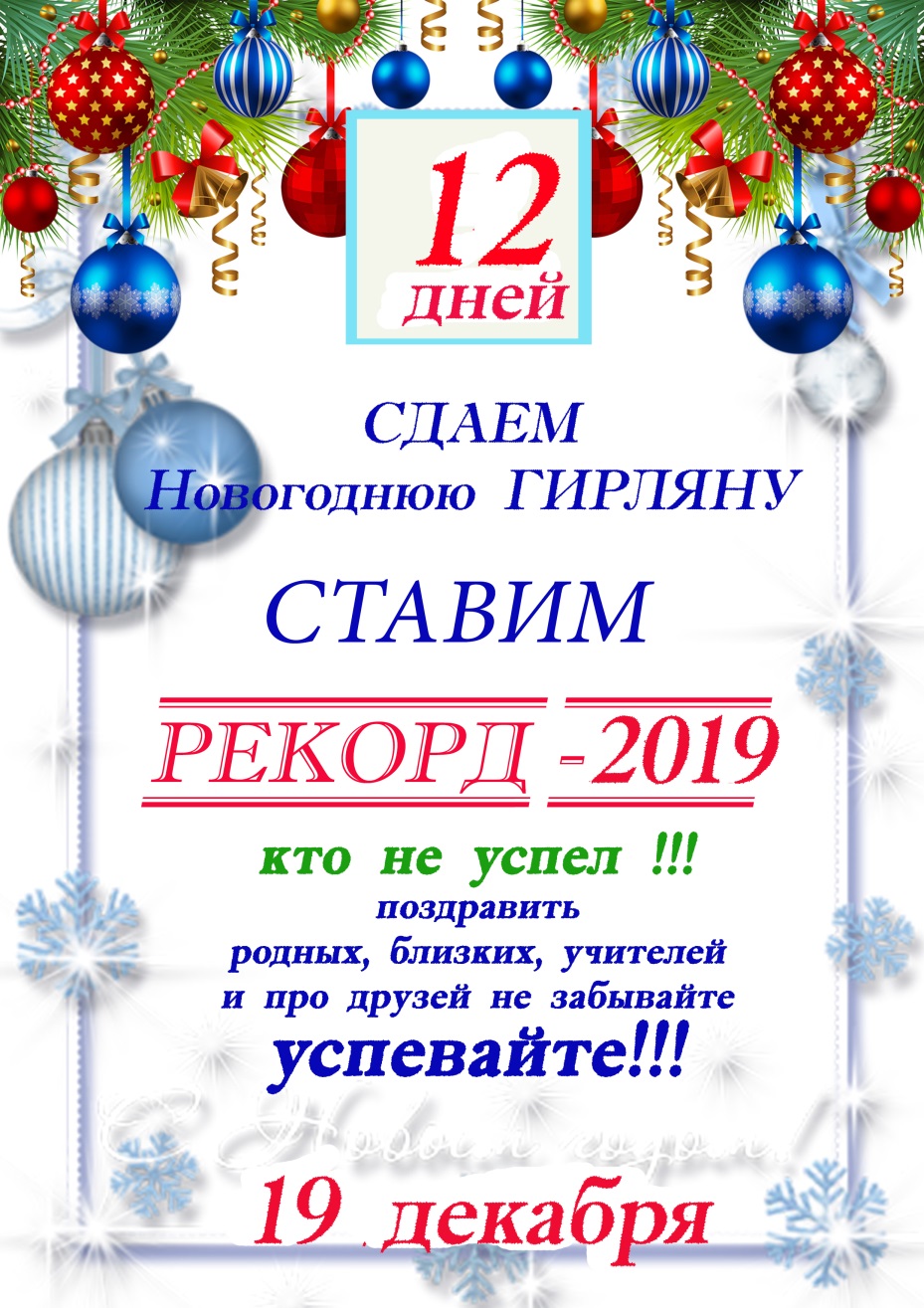 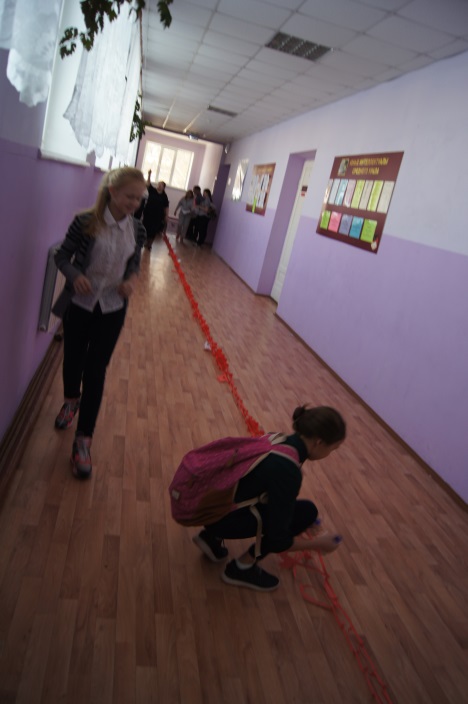 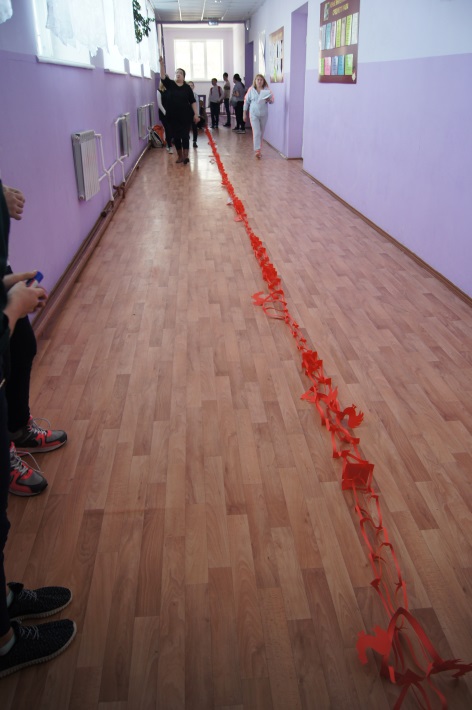 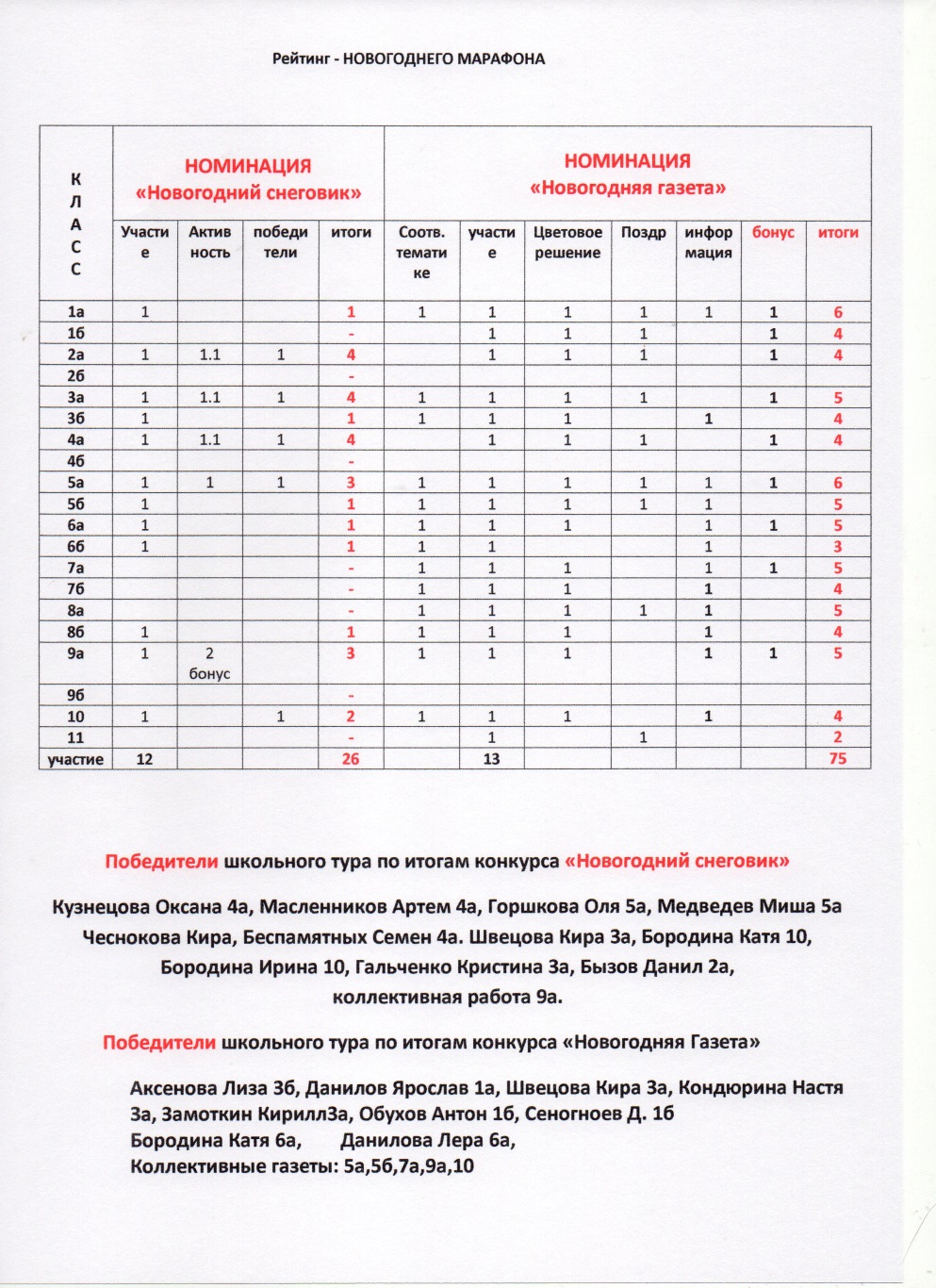 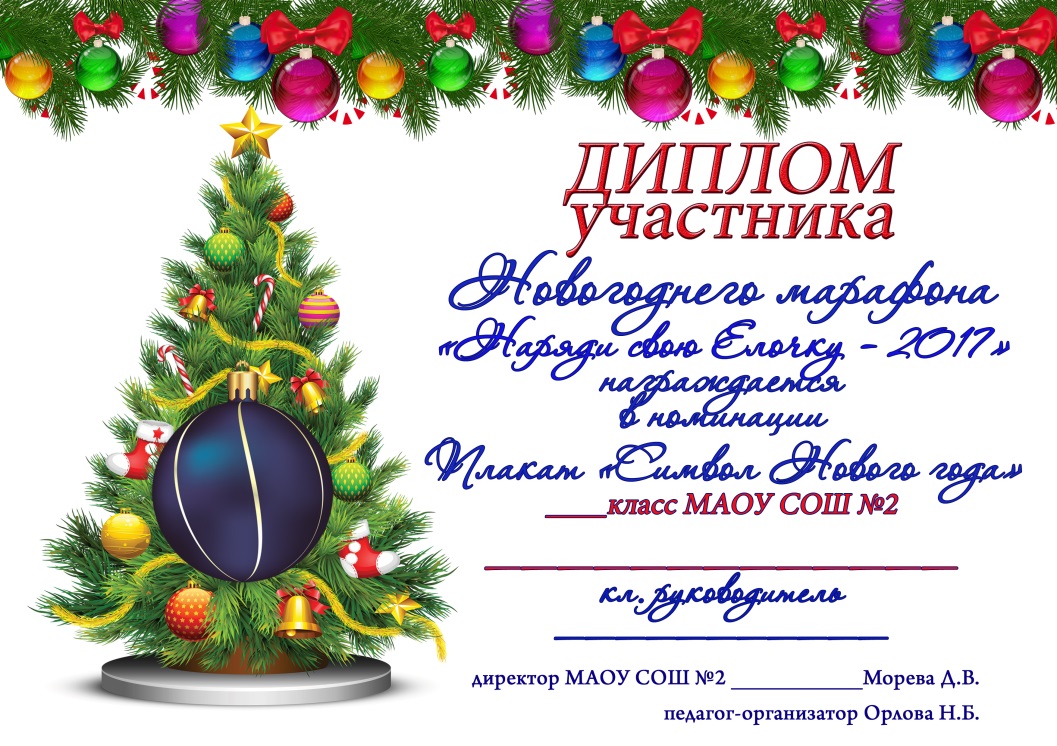 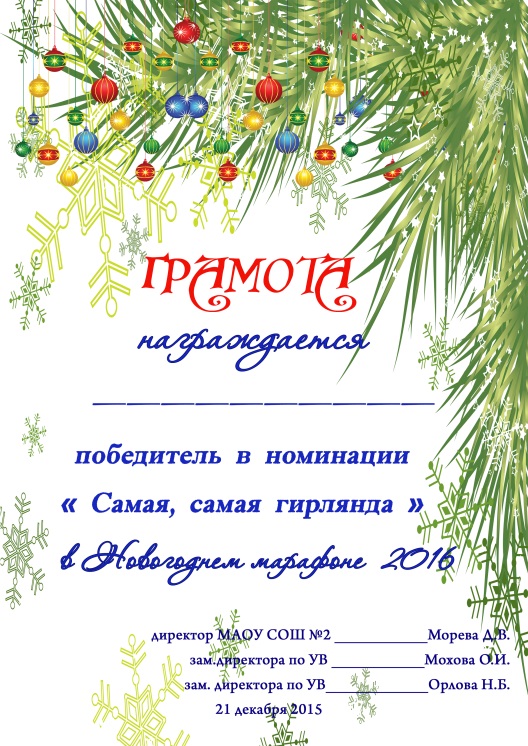 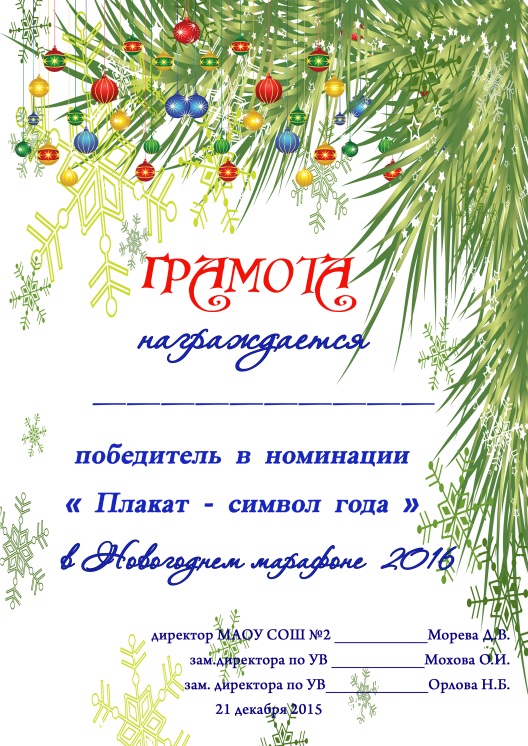 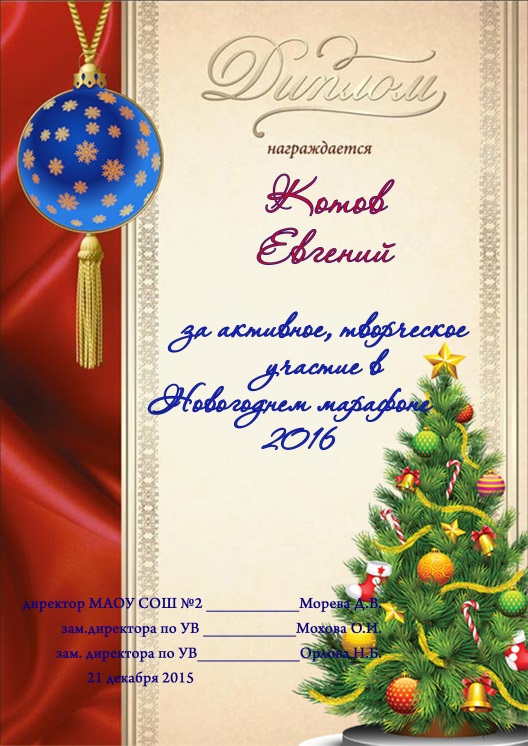 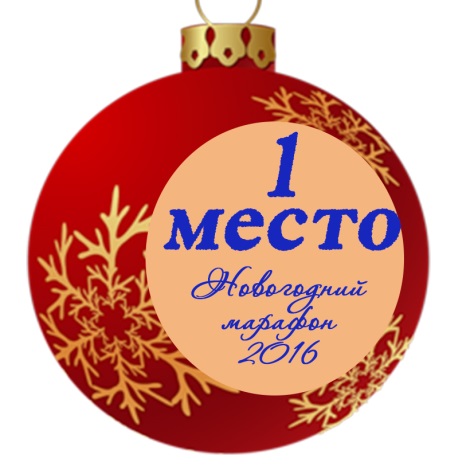 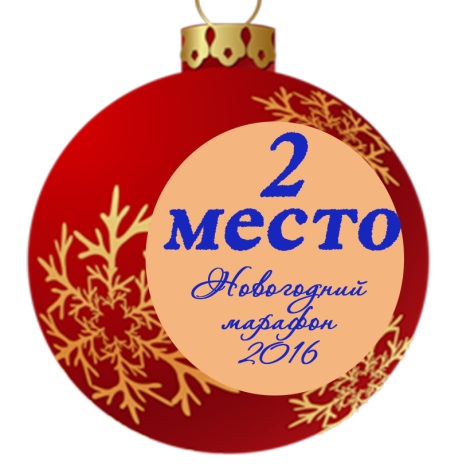 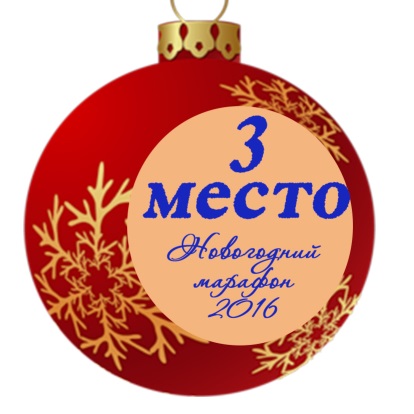 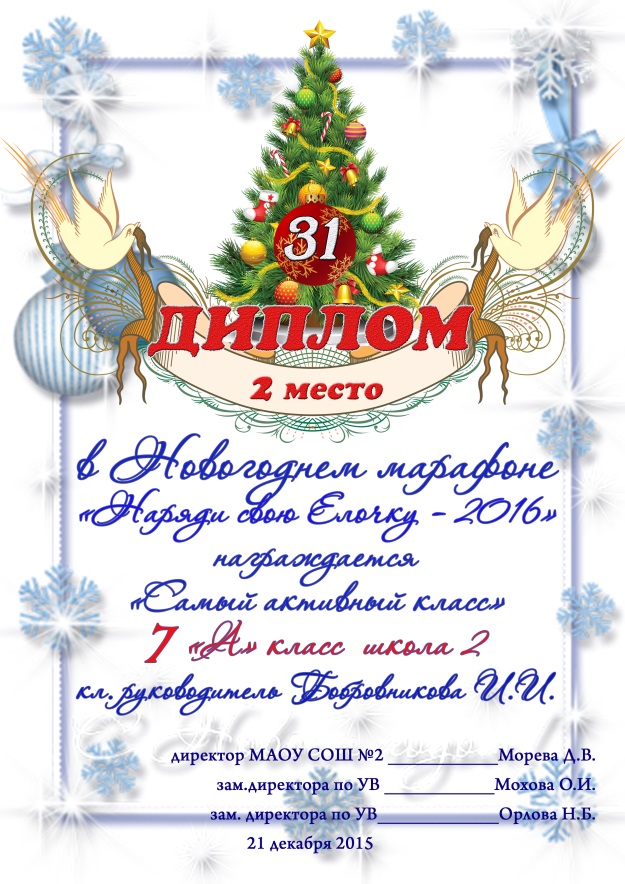 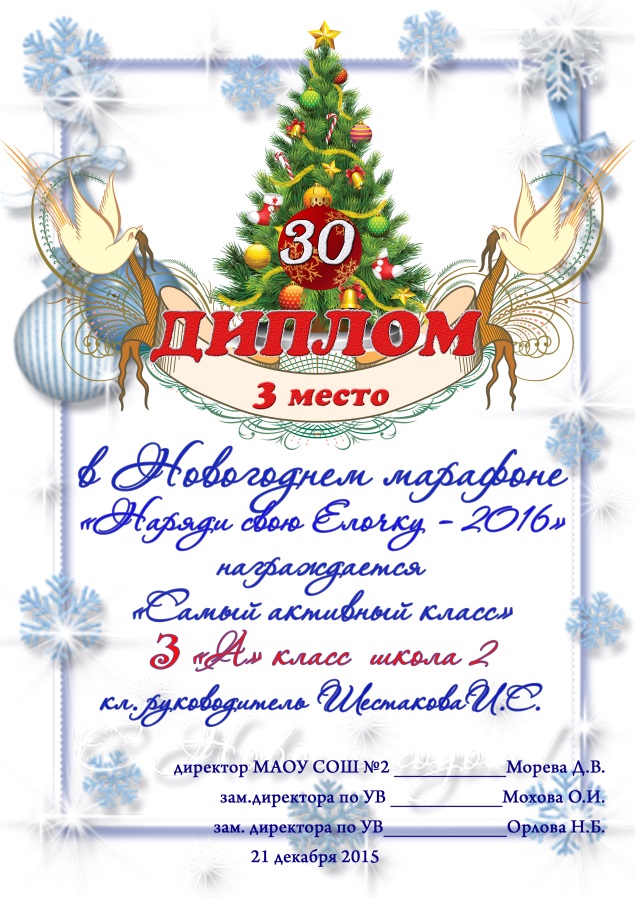 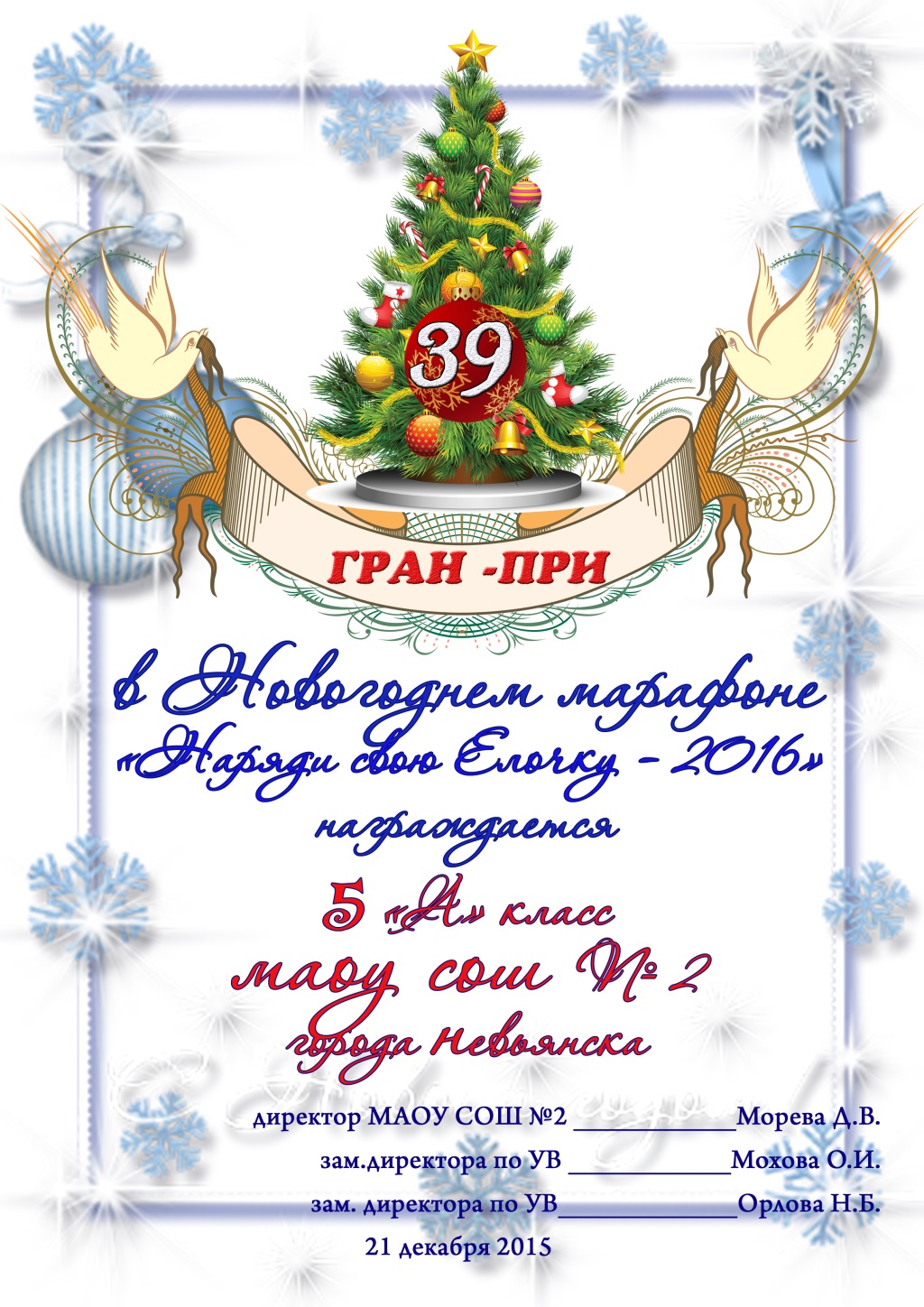 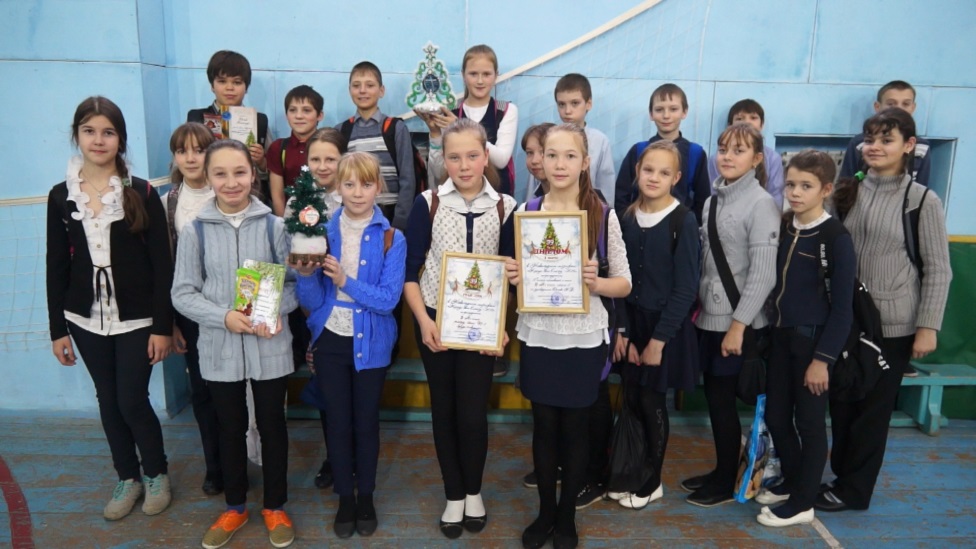